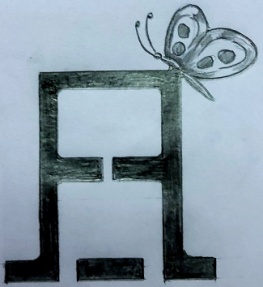 Mindfulness as & inPsychological First Aid
Dr. S. Krishnan MD, DPM, DIP.NB, MNAMS

Associate Professor of Psychiatry
Government Medical College, Thiruvananthapuram
COVID-19 - Times
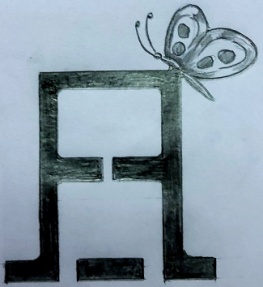 COVID-19 time is one of intense stress

Intense stress influences mental health adversely

Severe stress and reduced mental health adversely influence the physical health
27-05-2020
drsk, HPSC, DOP, GMC,TVM
2
What can we Do?
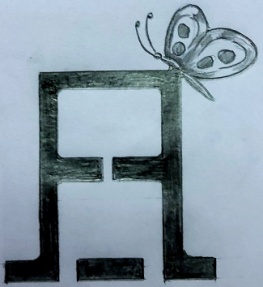 Accept. Teach to Accept
Be in present. Teach to be in present
Connect Compassionately. Teach to connect compassionately
Talk Openly. Teach to talk openly
Be motivated. Motivate others
27-05-2020
drsk, HPSC, DOP, GMC,TVM
3
First-Aid
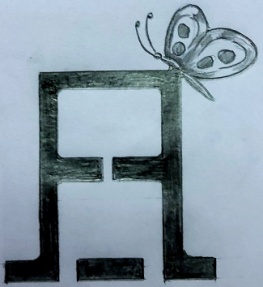 Deals with cuts,  bruises and other minor injuries
Immobilizing a fractured part, sprains
Stop excessive bleeding
Helping unconscious patients 

To do things
Not to do things
27-05-2020
drsk, HPSC, DOP, GMC,TVM
4
Golden Rules of First Aid
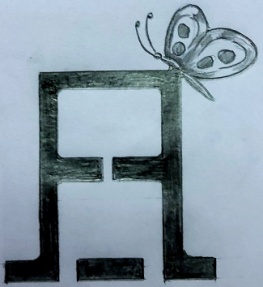 Check whether surroundings are safe
Stay calm
Decide whether you need help and assistance; if not sure, get help
Reassure
Tell the next person about as much information as you know
Wash your hands before you apply first aid
Clean wounds carefully
Keep first-aid supplies uptodate
27-05-2020
drsk, HPSC, DOP, GMC,TVM
5
Types of First Aids in Mental Health Setting
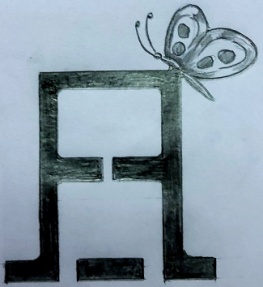 Psychological First Aid - Emotional and practical support to individuals, families, or communities who are having difficulty coping in the aftermath of a disaster.
Mental Health First Aid – Has a broader focus including full range of developing mental  disorder and associated crises.
Emotional First Aid – Aims at recognizing, understanding, processing and befriending emotions
27-05-2020
drsk, HPSC, DOP, GMC,TVM
6
PFA
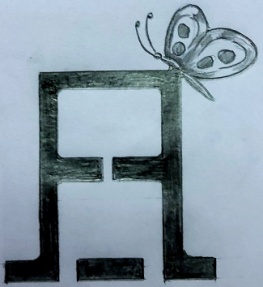 Aim – to reduce the initial distress caused by the traumatic event and to foster short term and long term adaptive functioning and coping.
Who can provide – anyone who is aware of how to do it and who has training.
Developed by – National Centre for Post-Traumatic Stress disorder (NC-PTSD)
27-05-2020
drsk, HPSC, DOP, GMC,TVM
7
Basic Objectives of PFA
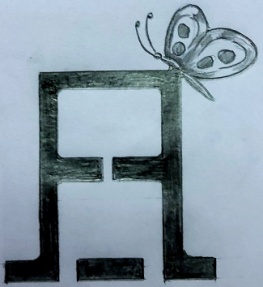 Human connection establishment in a non-intrusive compassionate manner

Enhance safety

Calm and orient an emotionally overwhelmed survivor

Physical and emotional comfort
27-05-2020
drsk, HPSC, DOP, GMC,TVM
8
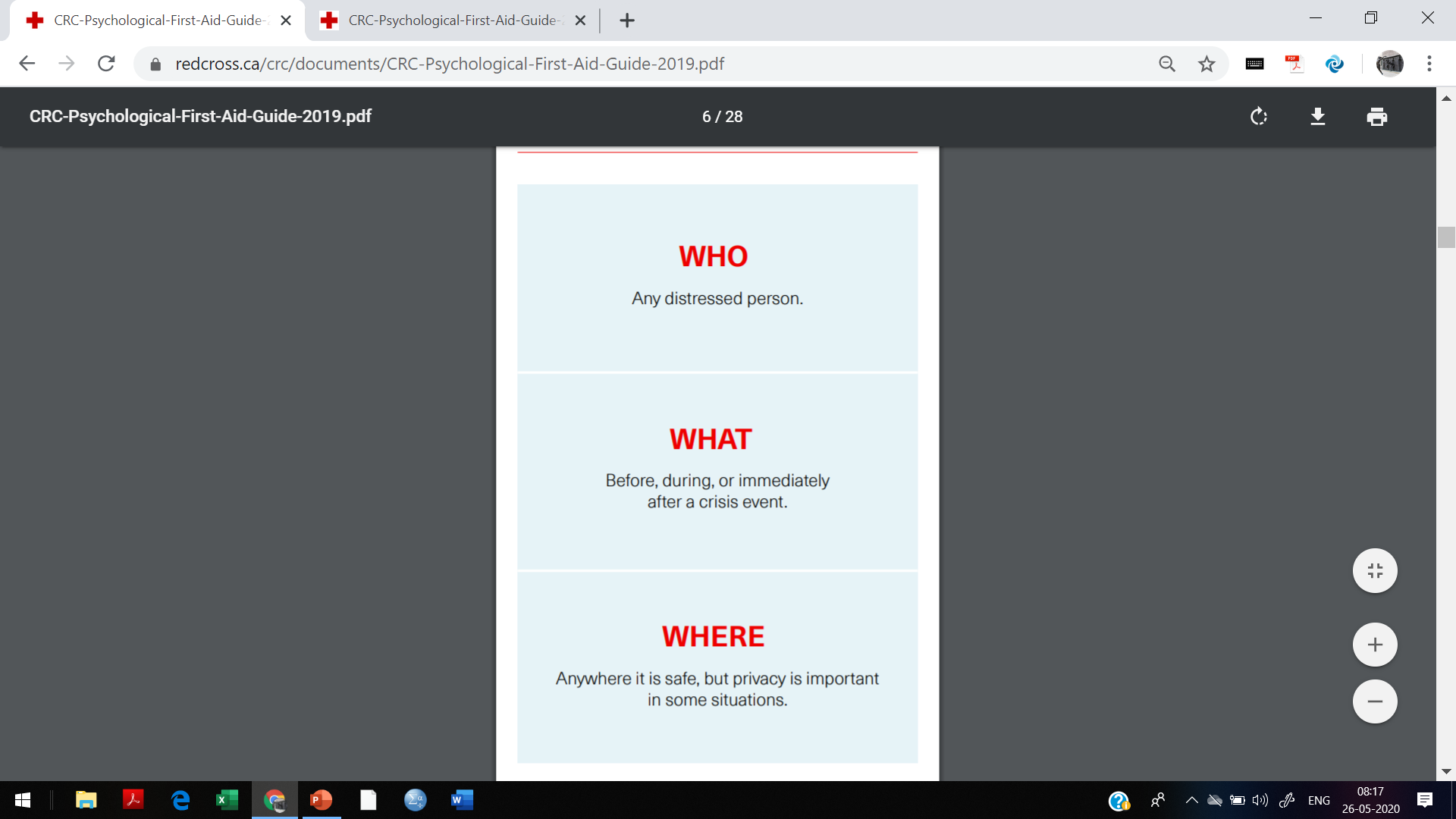 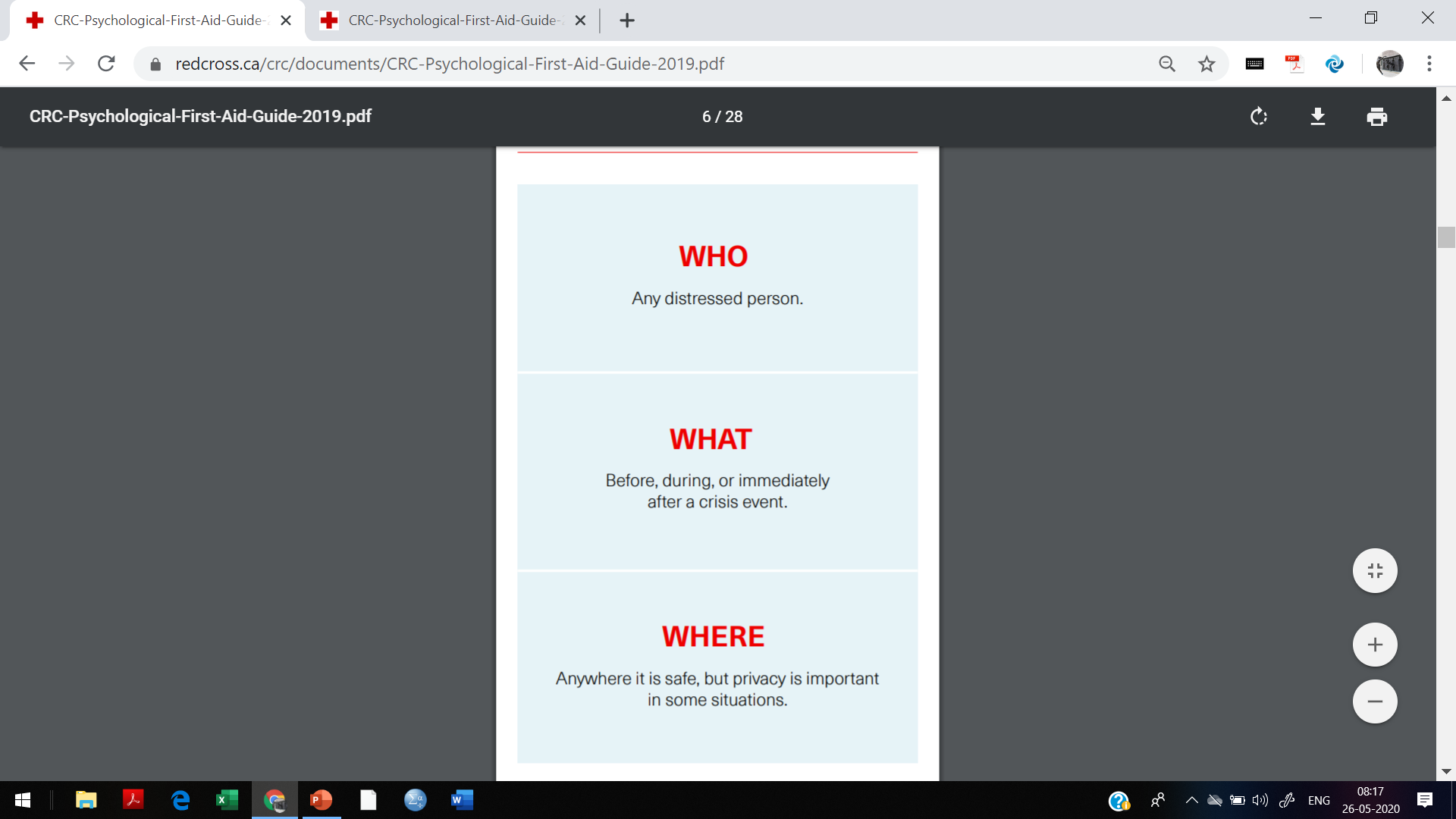 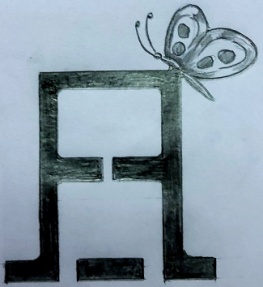 27-05-2020
drsk, HPSC, DOP, GMC,TVM
9
3 ‘P’s
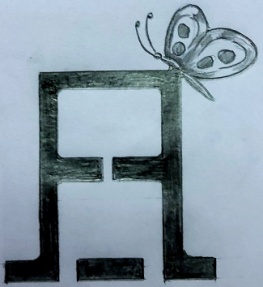 27-05-2020
drsk, HPSC, DOP, GMC,TVM
10
The ABCs of PFA
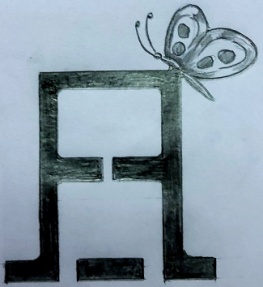 Accept

Be with

Connect compassionately

Debrief

Encourage empathically
27-05-2020
drsk, HPSC, DOP, GMC,TVM
11
Five Phases of PFA
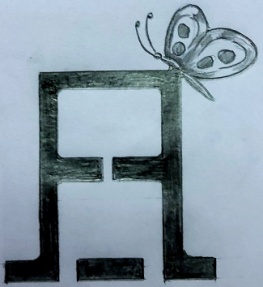 27-05-2020
drsk, HPSC, DOP, GMC,TVM
12
Mindfulness
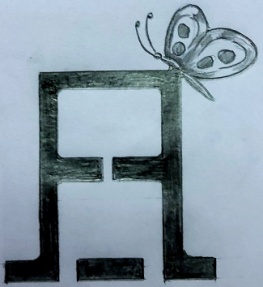 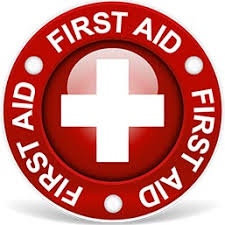 Cultivated Awareness
Being present
In the present moment
On purpose
With intention 
Openness
Curiosity 
Non-judgmentally
Compassionately
27-05-2020
drsk, HPSC, DOP, GMC,TVM
13
Anchors
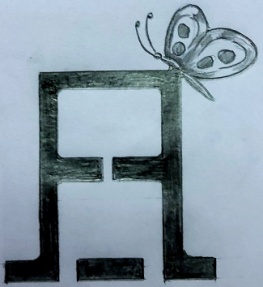 27-05-2020
drsk, HPSC, DOP, GMC,TVM
14
STOP – an initial technique
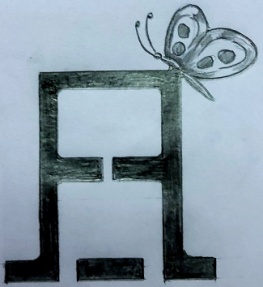 Sit

Take breath. Leave it out

Observe

Proceed
This is a simple technique to teach focusing.

Focusing helps to  develop rational thinking and avoid amygdala hijack

Do it yourself before you take it to others
27-05-2020
drsk, HPSC, DOP, GMC,TVM
15
CALM
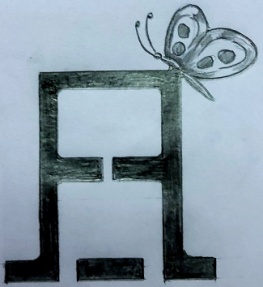 Attend to the body parts one by one for about 3-5 minutes , starting from C.

Then proceed through A L  M
27-05-2020
drsk, HPSC, DOP, GMC,TVM
16
Three Minute Breathing Space
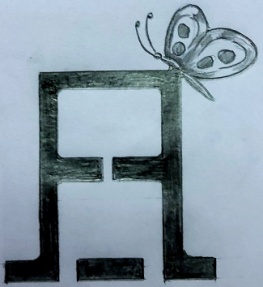 3-MBS helps to calm oneself and develop emotional comfort within a short period of time.
Useful as a relaxation tool. 
Is a good method to cultivate mindfulness.
Practice it thrice daily.
Attend to (1) Yourself and Surroundings (2) Your Breathing (3) Expand your awareness throughout the body.
Can be done taking 3 minutes, less or more.
27-05-2020
drsk, HPSC, DOP, GMC,TVM
17
Conclusion…
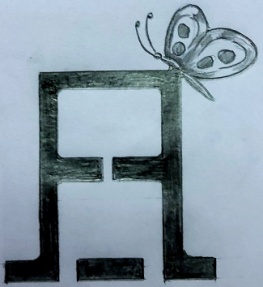 27-05-2020
drsk, HPSC, DOP, GMC,TVM
18
Thanks a Lot
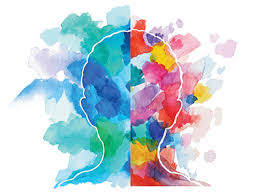 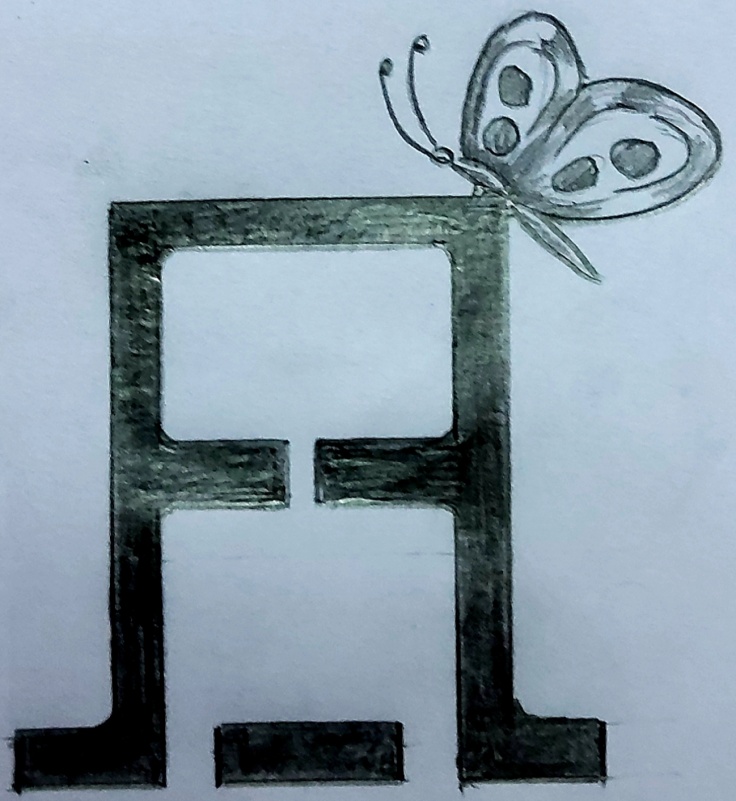 Dr. S. Krishnan
kriyalak2015@gmail.com
9447123789
27-05-2020
drsk, HPSC, DOP, GMC,TVM
19